NJS News
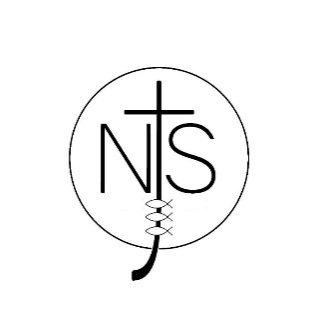 June 2023                https://newportcejuniorschool.taw.org.uk/
‘Welcome’ from Mrs Moody

Staff and I are looking forward to welcoming you and your children to Newport CE Junior School.  

The aim of this ‘Special Edition Newsletter’ is to give you a brief overview of some useful information but if there is anything you need to know or discuss please do not hesitate to contact us.

Please feel welcome to contact me any time;  I am looking forward to working with you and your family in the future.

Mrs Moody
The School Office

Mrs Green (School Business Manager), Mrs Sidaway and Mrs Stanley work in the school office.
Teaching Staff for September 2023

Head Teacher – Mrs N Moody
Deputy – Mr A Rotherham

Year 3
3B: Mr Butler/Mrs Humphries
3T: Mr Tipton maternity cover for Mrs Pearson
3L: Mr Lawson

Year 4
4M: Mr Moody (Senior Leader)
4OP: Mrs Ollerenshaw (Senior Leader)/Mrs Parker
4N: Mrs Naylor: maternity cover for Mrs Wheat
Year 5
5J: Mrs Jukes
5M: Mr Marsh (Senior Leader)
5P: Mr Parker

Year 6
6B: Miss Bold
6J: Mr Jones (Senior Leader)
6K: Mrs Kerr (SENDCO)

Beech’s Base: Mrs Kucynzska
Teaching Assistants
We have a great team of HLTA’s and Teaching Assistants at NJS.  You can find their names on our website: https://newportjuniorschool.org.uk/home/about/our-team/staff/
SPECIAL EDITION FOR NEW PARENTS
“learning to make a difference”
The School  Day

8.45 – 8.55am: children arrive at school.
Year 3: Through the security gate
Years 4 and 5: onto the main playground
Year 6: through the gate opposite One Dental (a teacher from the year group will be there to greet the children in the morning when their gate opens)

10.30-10.45am Break Time

12-1pm Lunch Time

3.15pm-3.25pm Dismissal from the gates detailed above.  Teachers are also available at this time if you wish to discuss anything with them
Uniform

Our uniform policy can be found on our website: https://newportjuniorschool.org.uk/home/joining/uniform/

We wear white polo shirts, bottle green jumpers/cardigans and grey trousers/skirts.

Uniform is available from Marys Tots and Teens or High Street providers.

PLEASE LABEL CLOTHNG WITH YOUR CHILD’S NAME.
NJS Learning Tree

The roots on our learning tree represent the skills that we encourage and teach our children to use throughout the school day and the curriculum.

Rewards at school are often based upon the success of the children in developing these skills.
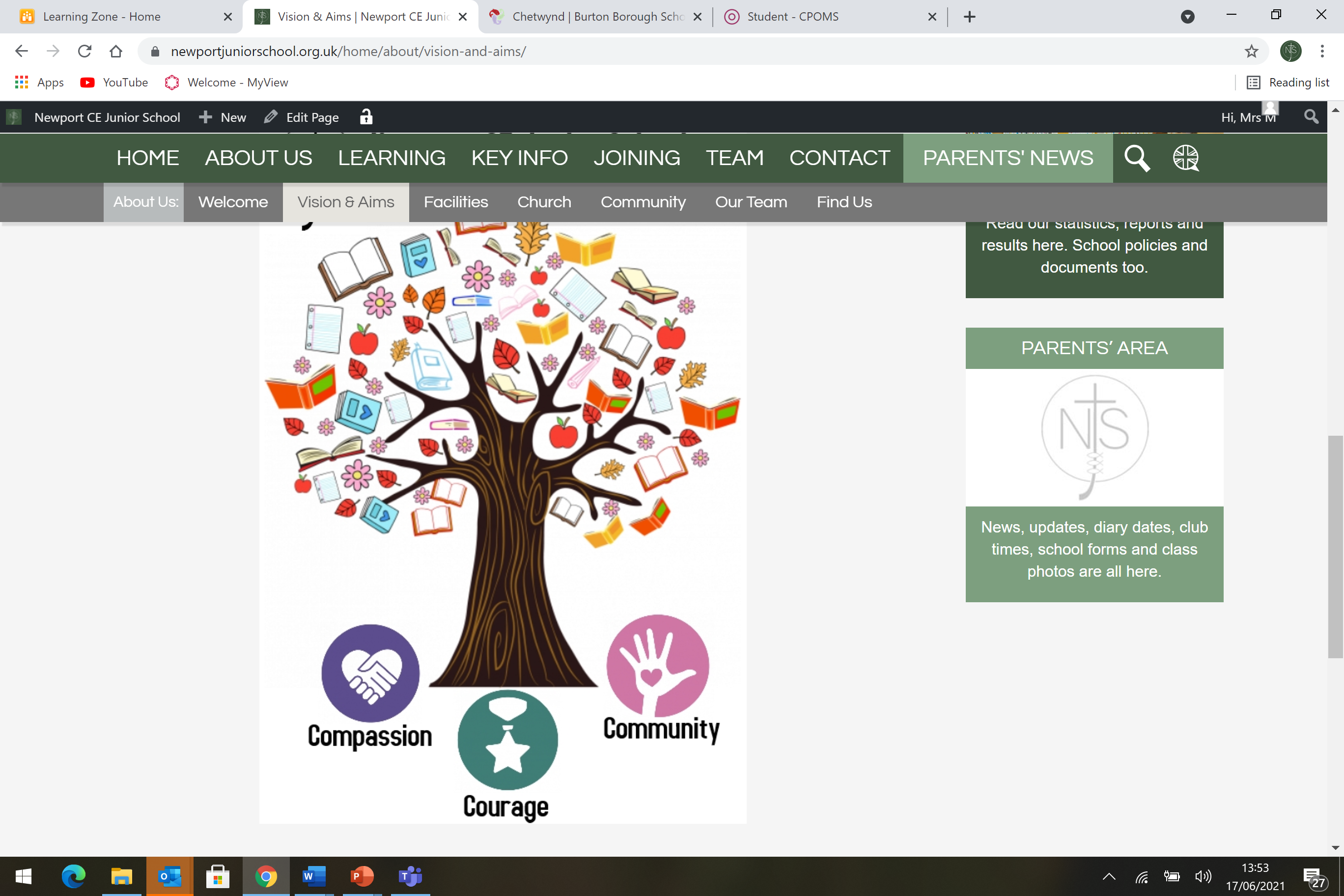 School Website
Please explore our website.  
Click on the ‘Newsletter’ link and sign up with your email address to receive essential alerts.
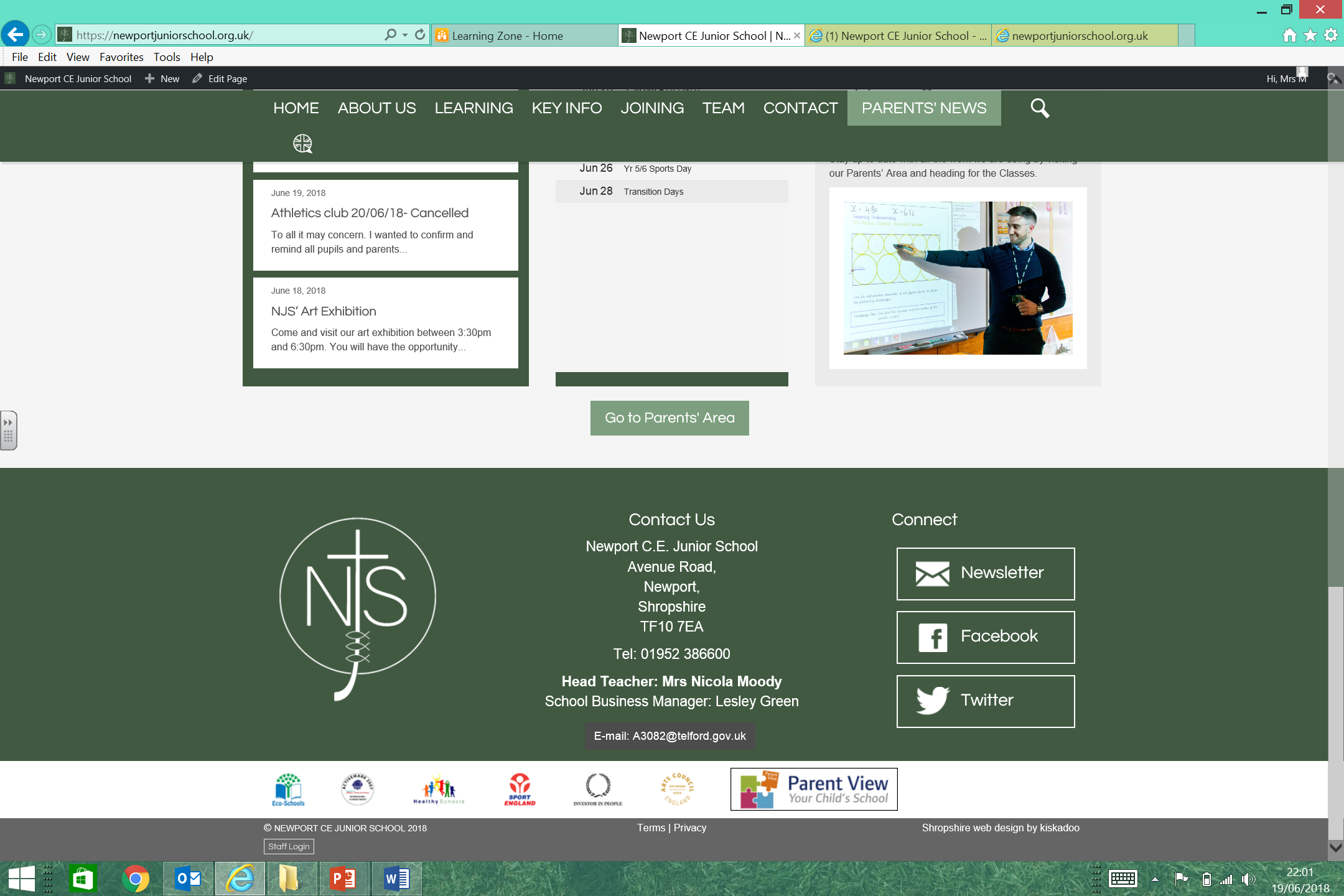 School Dinners

If your child requires a school dinner whilst at NJS payment can be made online at Parent Pay.  Once you have started at school you will receive a letter with details of how to set up your Parent Pay account.
On Parent Pay you can check dinner balances and make payment.
School Clubs

Please don’t forget we run many after school clubs.
Early in September you will receive a copy of the clubs list for the Autumn Term.  We then ask that you sign up to clubs on Parent Pay.
 All NJS clubs are free.

Clubs available include: cookery, drama, computer, library, eco, choir,  homework, dance, tag rugby, cross country, netball and football.
House Teams
All NJS pupils are allocated to one of our four house teams; Wright, Jebb, Darwin or Owen.
Throughout a week pupils receive House Points for positive behaviour or effort.  In celebration assembly the winning House Team is announced and they receive a reward.

Head Teacher Awards
In celebration assembly we recognise the achievements of named pupils from each class.  You will know about this success because the children receive a sticker and you will be invited to Beech’s Base for a special lunch the following week  

School Council
Classes elect two pupils to represent them on the school council.  The school Council work together over the school year on a range of projects.
Equipment!
-Your child will need a pencil, some pencil crayons, a 30cm ruler, a rubber and a sharpener.
-Your child’s school bag should not be too big as it will not fit into our lockers.  We  recommend a standard sized back pack.
-Children need a full PE kit in order to take part in PE lessons.  Please bring PE kit into school on a Monday and it will be returned on a Friday.
-Every other half term your child will swim each week: look out for notice of this on the school newsletter alerts.  For swimming children require a costume/trunks, a towel, a swimming cap and goggles if they choose.
Residential Visits

We offer residential experiences for all pupils in every year group:

Year 3 –  1 night Edgmond Hall
Year 4 – 2 nights Manor Adventure
Year 5 – 4 nights Arthog
Year 6 – 2 nights London
Break Time Snacks – Healthy Schools
Parents are reminded that NJS’s Healthy Break Time Snack Policy states:
Children are encouraged to bring in a healthy snack to be consumed at morning break time. The snack should be fruit or vegetable.
The Curriculum

NJS are following the 2014 Statutory National Curriculum.  More details about the content of this curriculum and our assessment procedures can be found on our website.
How to get information or contact us

All children have a home link book in which parents and teachers can record messages.

Teaching staff are on the yard at the end of the school day.

We will ask for your email address and mobile number in September so you can benefit from our ParentMail system.  We can send emails with information and text messages with urgent information.

School website: https://newportcejuniorschool.taw.org.uk/  Please sign up on the ‘Newletter’ link with your email address to receive alerts.

School telephone number: 01952 386600

Head Teacher email address: nicola.moody@taw.org.uk
Swimming Pool

We have our own pool! 

We have our own swimming teacher and all year groups swim every other half term.

Children need a swimsuit/trunks, a swimming cap and towel to take part in lessons.
PTA 
Don’t miss out on anything our PTA are completing

Like our Facebook page!


NEWPORT JUNIOR SCHOOL PTA

Also please use our email address:

Pta.njs.@taw.org.uk
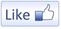 Absence
If your child is going to be absent from school we request that you contact the school office (01952 386600) before 9am.  If your child is late into school they must come into the Office to register.
Beech’s Base!
Each half term your child will spend a half day in our outdoor learning provision: ‘Beech’s Base’.  On this day your child will need to come in old clothes (always long sleeves and never shorts).  They will also need waterproofs and wellies.
Remember to follow us on Facebook, Twitter and You Tube!